Unit 3 Online tours
WWW.PPT818.COM
Learning targets:
1. To name the different parts of a computer.
2. To grasp and talk about the basic uses of computers.
3. To know the main topic of this unit.
Let's learn some new words.
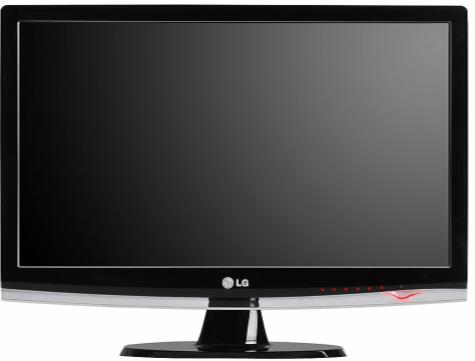 screen  n.   屏幕，显示器
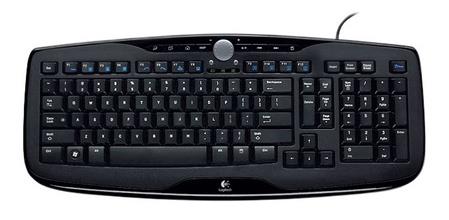 keyboard  n.  键盘
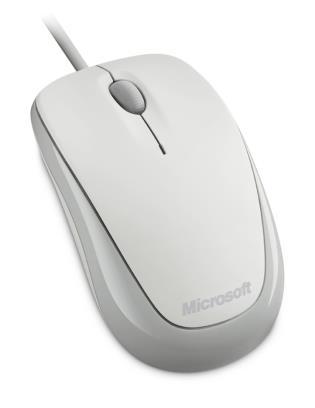 mouse n. (pl. mice或mouses) 鼠标
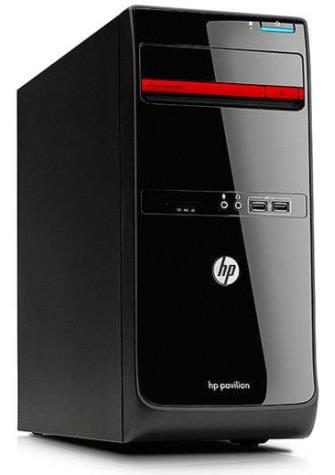 main unit 
n. (电脑)主机
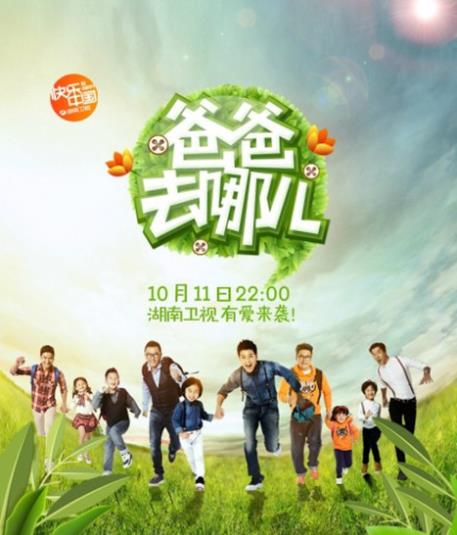 programme 
n. 节目; 计划， 
     方案
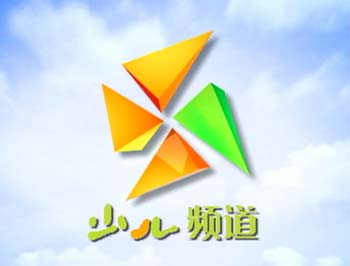 channel  n.  频道
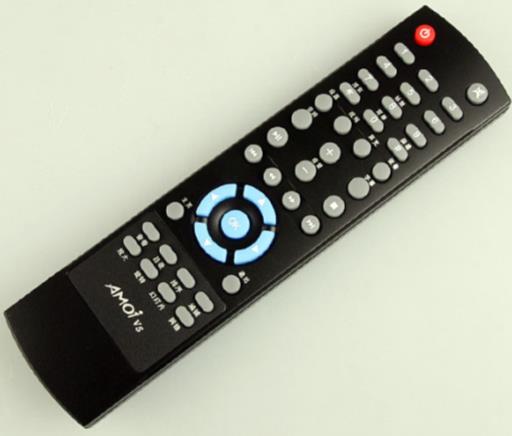 remote control 
n. 遥控器
Let's read!
屏幕，显示器
screen
keyboard
unit
main unit
mouse
programme
channel
remote control
键盘
机件; 单位
主机
鼠标
节目
频道
遥控器
Free talk
What do you usually do when you are free?
Learning about computers
Annie, Simon’s cousin, wants to learn about the different parts of a computer. Look at the picture below and help her write the correct answers in the boxes.
keyboard   main unit   mouse   screen
a computer
main unit
主机
screen  屏幕
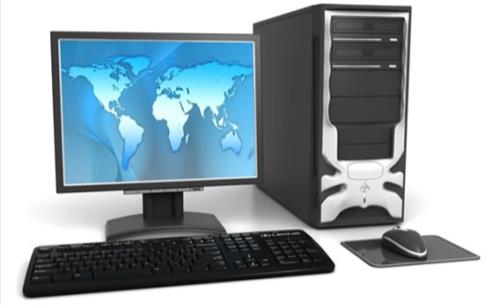 mouse
鼠标
keyboard   键盘
Learn more about computers
What else can we do with a computer?
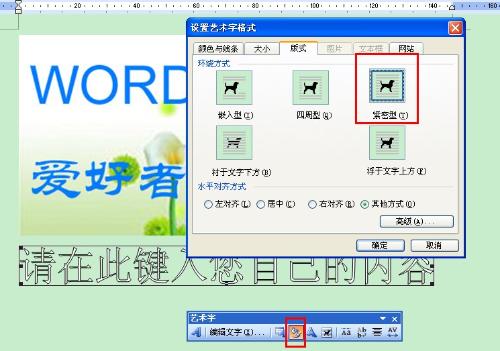 word processing  文字处理
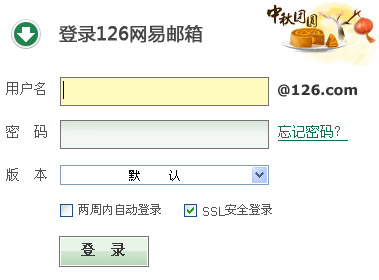 send and receive emails      
收发电子邮件
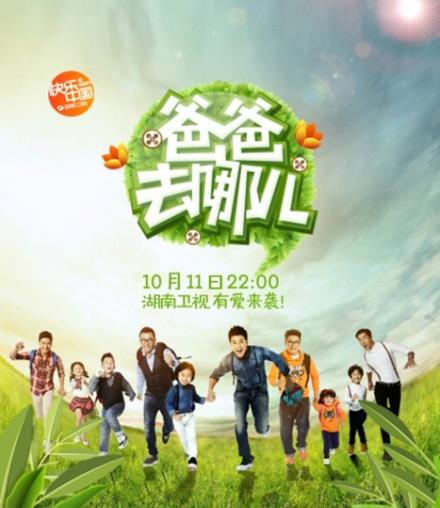 watch programmes or videos  
观看节目
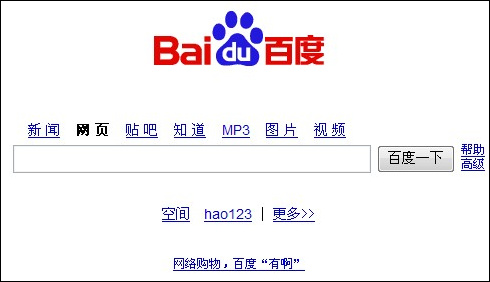 search for information  搜寻信息
chat with friends    和朋友聊天
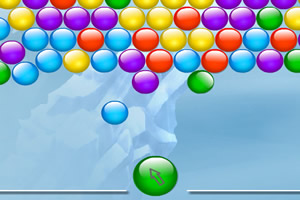 play games   玩游戏
Listen and answer.
What does Simon usually use his computer for? Why?
He usually uses it to search for information.
Because it’s fast and easy.
Simon and Daniel are talking about the different uses of computers. Work in pairs and ask each other what you use a computer for. The ideas in the box may help you. Use the conversation below as a model.
chat with friends        do word processing
play games                  search for information
sending and receive emails    watch videos
Let's practice!
A: What do you usually use your           
     computer for?
B: I usually use it to...
A: Why?
B: Because ...
A: How often do you use your computer 
     for this?
B: ...
Let's think!
Do Eddie and Hobo know well about computers?
Listen and answer the questions.
What do Eddie and Hobo think the computer look like?

Do you know what “the remote control” really is?
They think it looks like a TV.
It is a mouse.
Read the dialogue and 
act it out!
Homework
1. Read the text book and learn the new 
    words and phrases by heart.
2. Do the exercises in the workbook.